Care of Creation Tanzania
Weil Gott die GANZE Schöpfung liebt
Mag. Martin Tlustos, Alice Tlustos BA, MBA,Tobias Tlustos
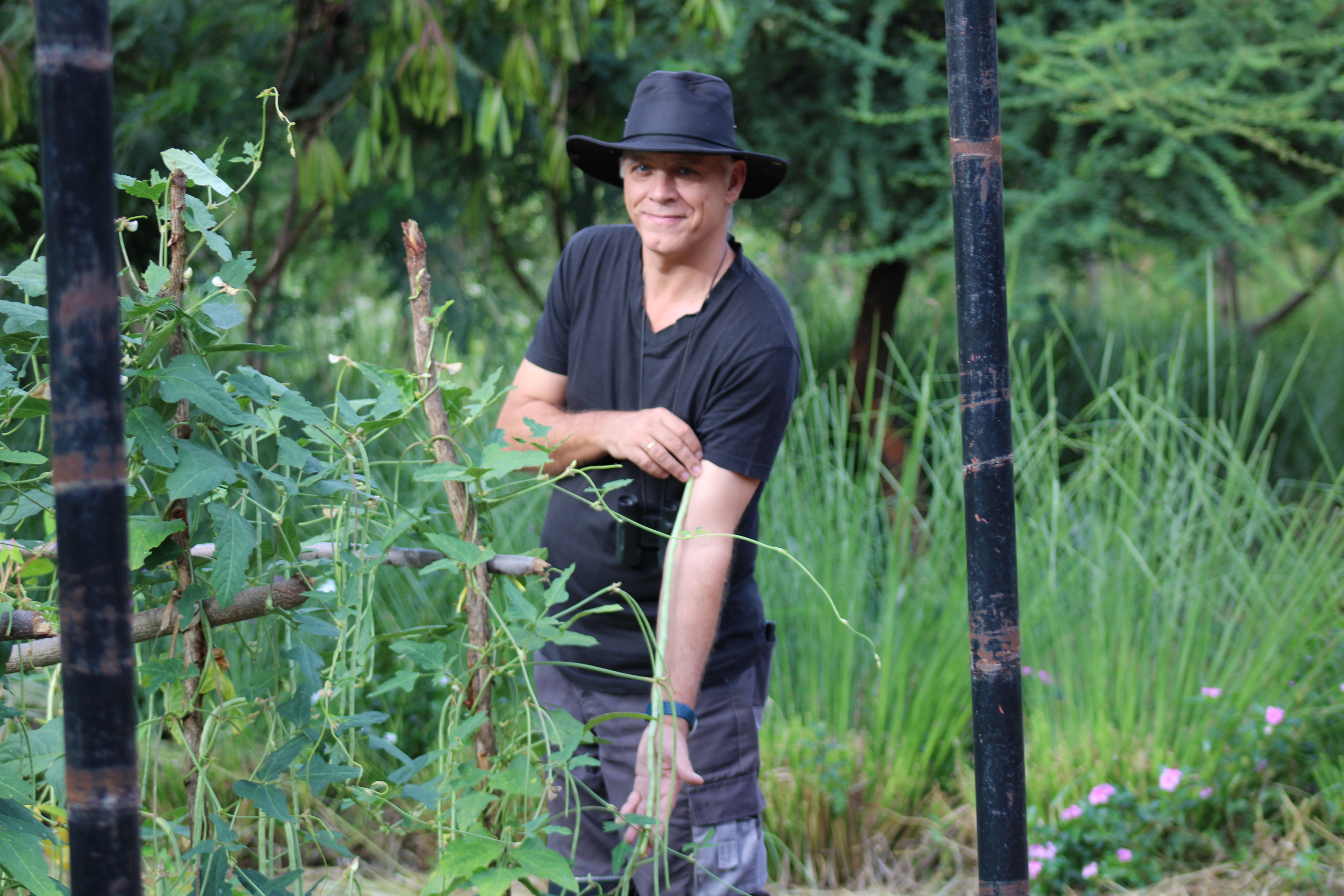 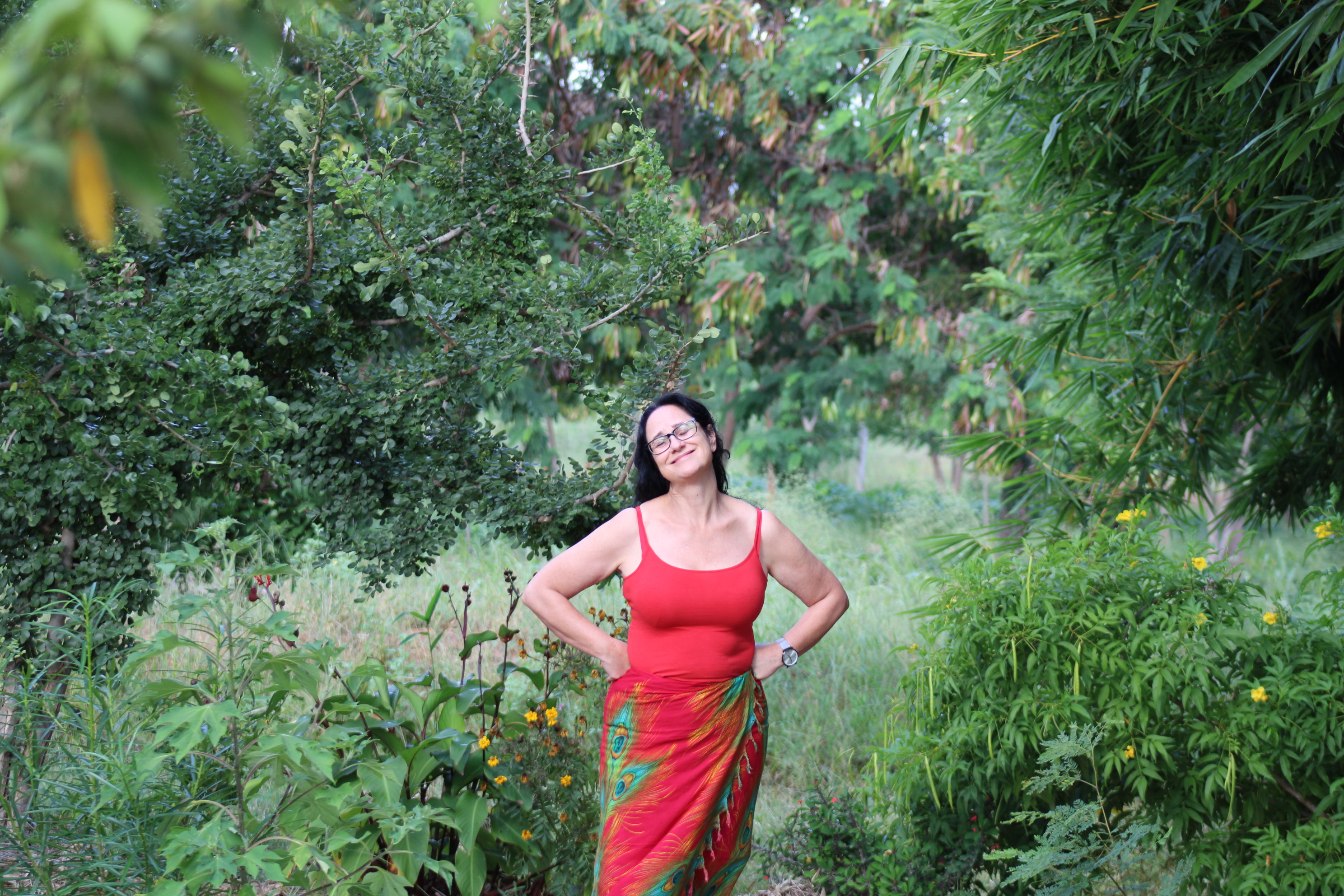 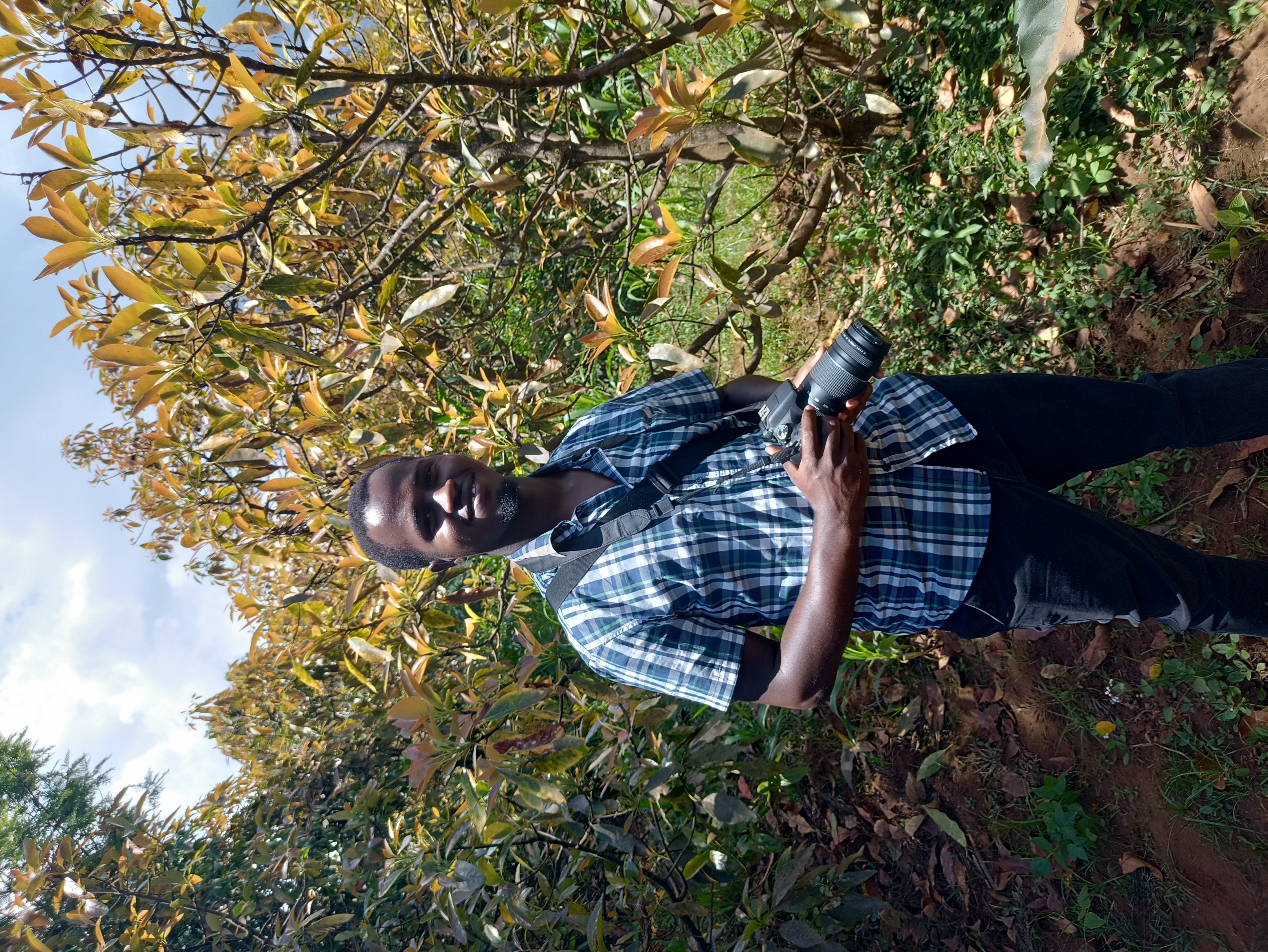 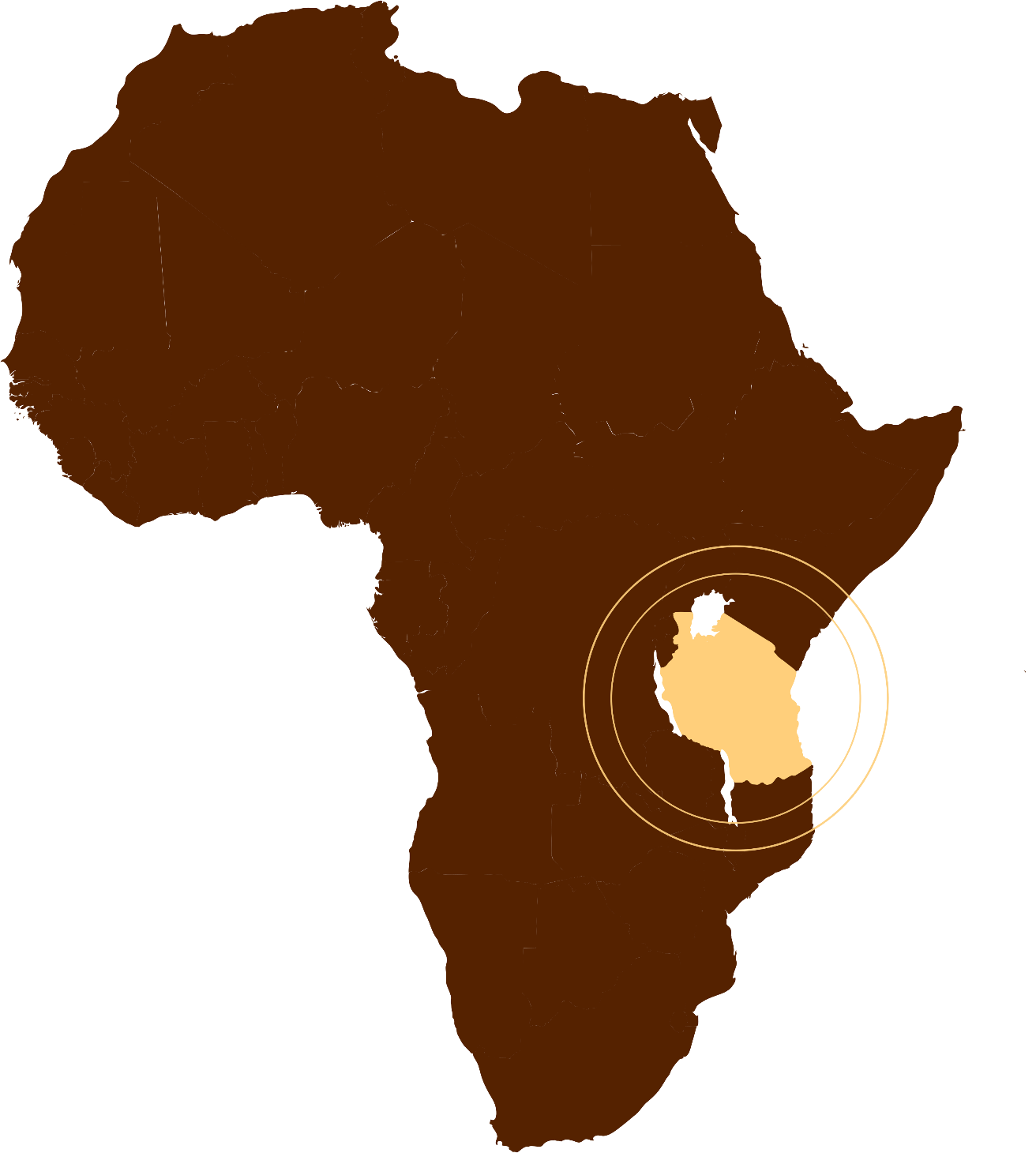 „Die ganze Schöpfung wartet sehnsüchtig auf den Tag, an dem die Kinder Gottes vor aller Augen in dieser Herrlichkeit offenbar werden.“Röm 8,19
IHM NACHFOLGEN
Berufung leben
„Weil Gott die GANZE Schöpfung liebt!“
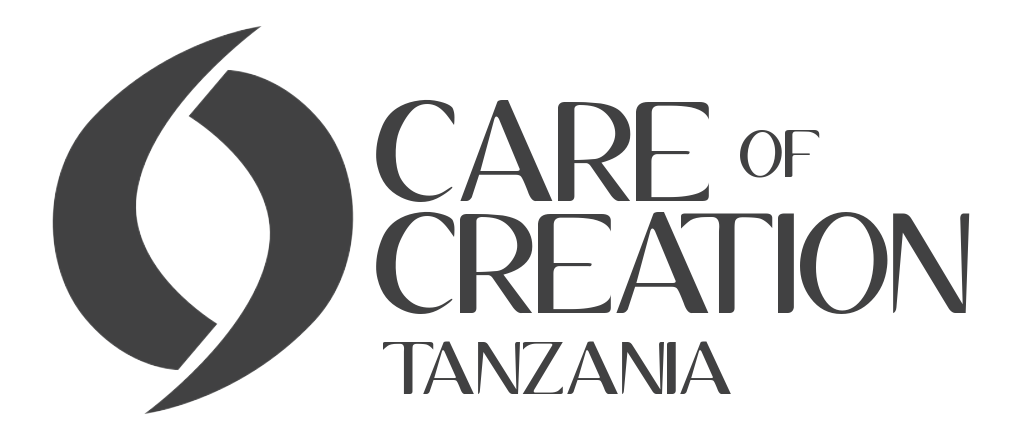 Pilotfarm
Ausbildungszentrum
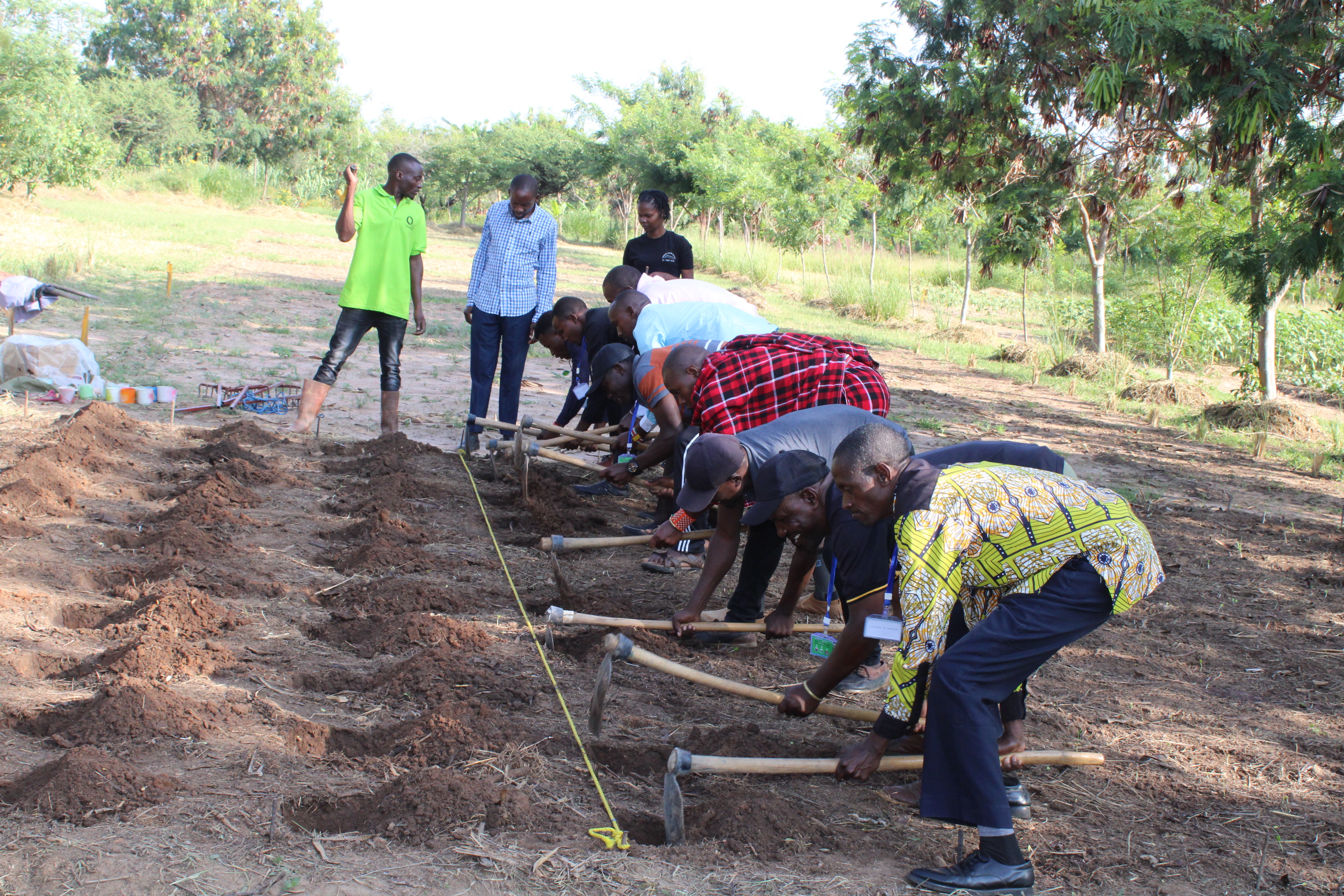 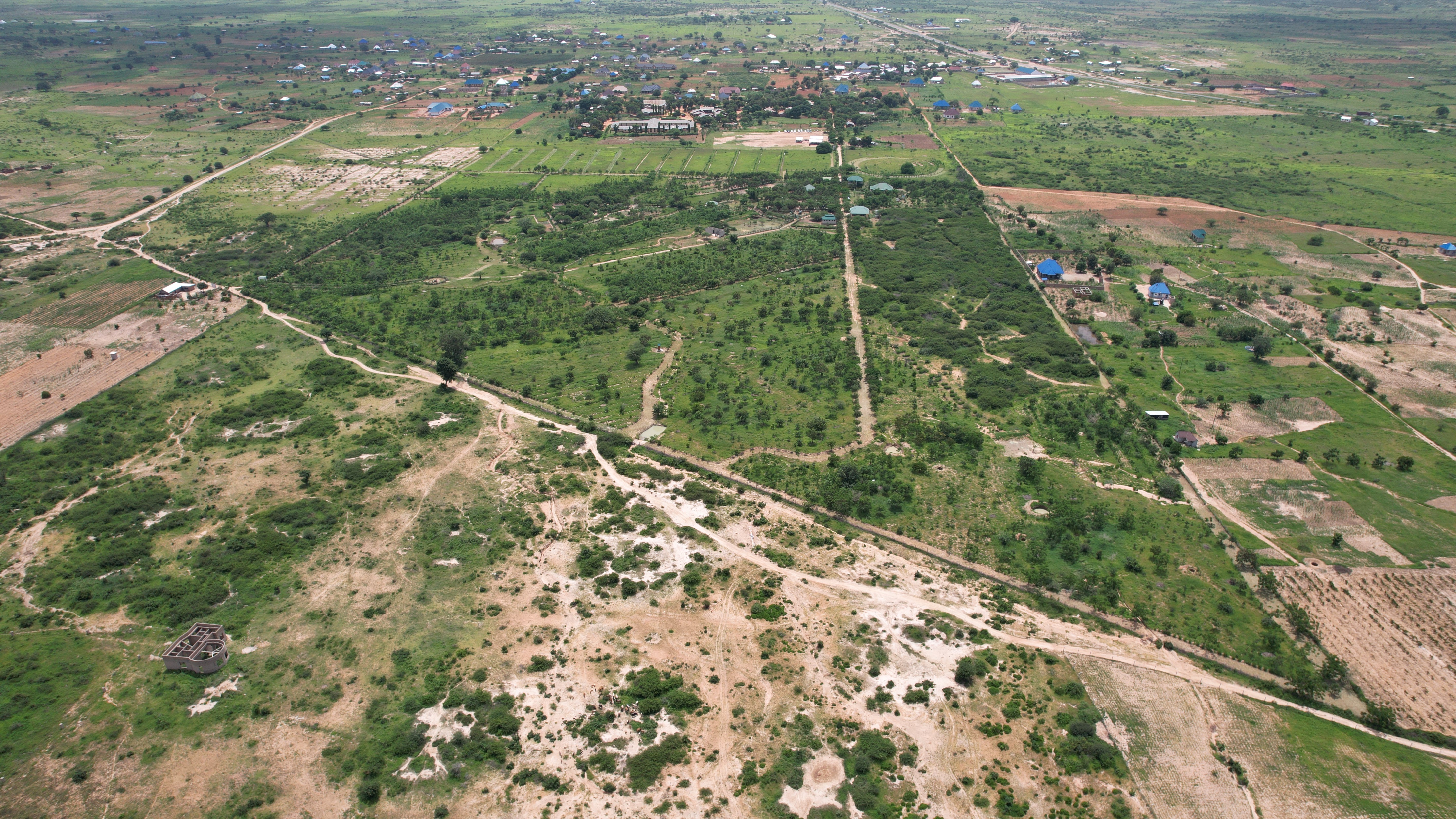 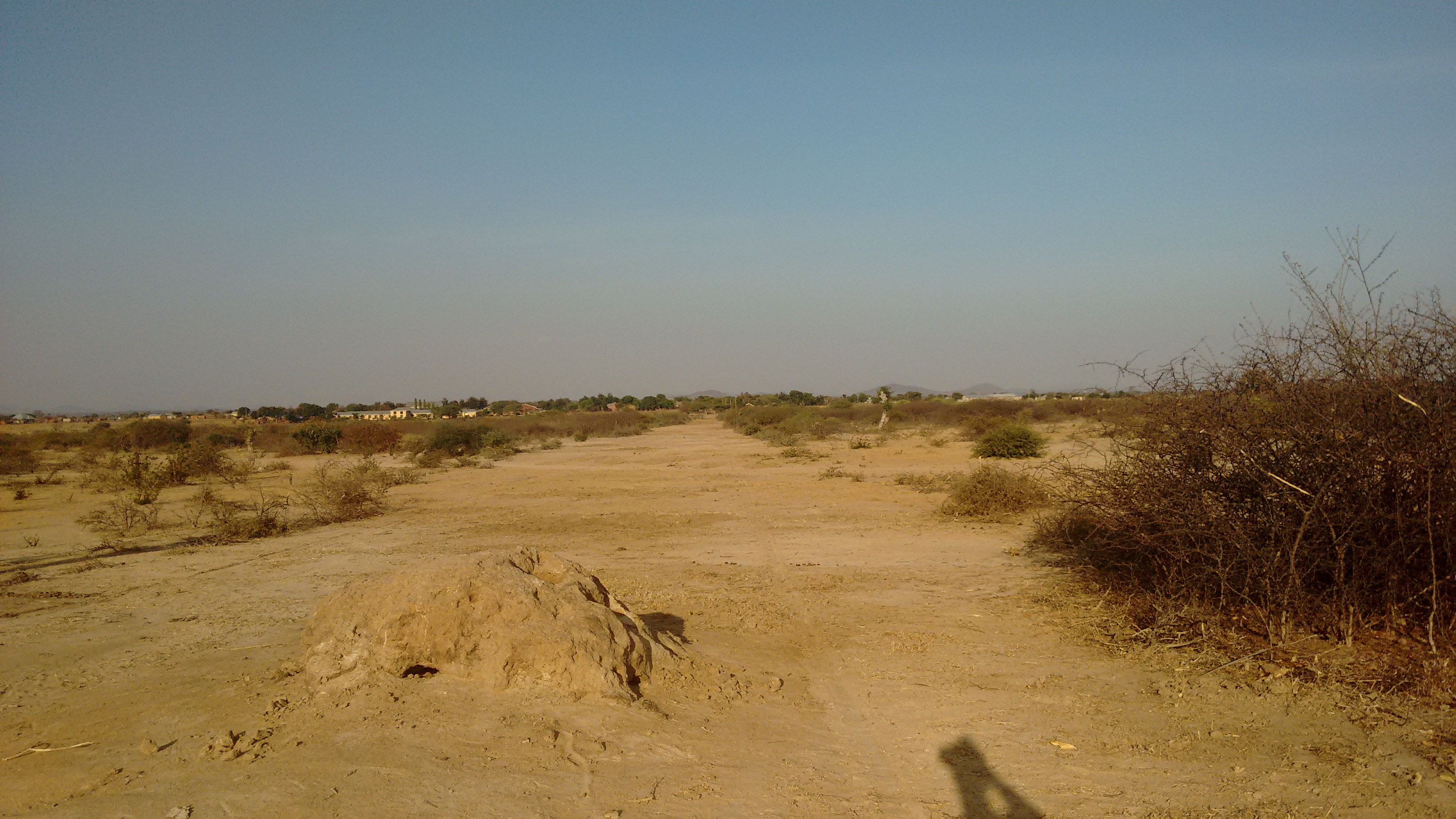 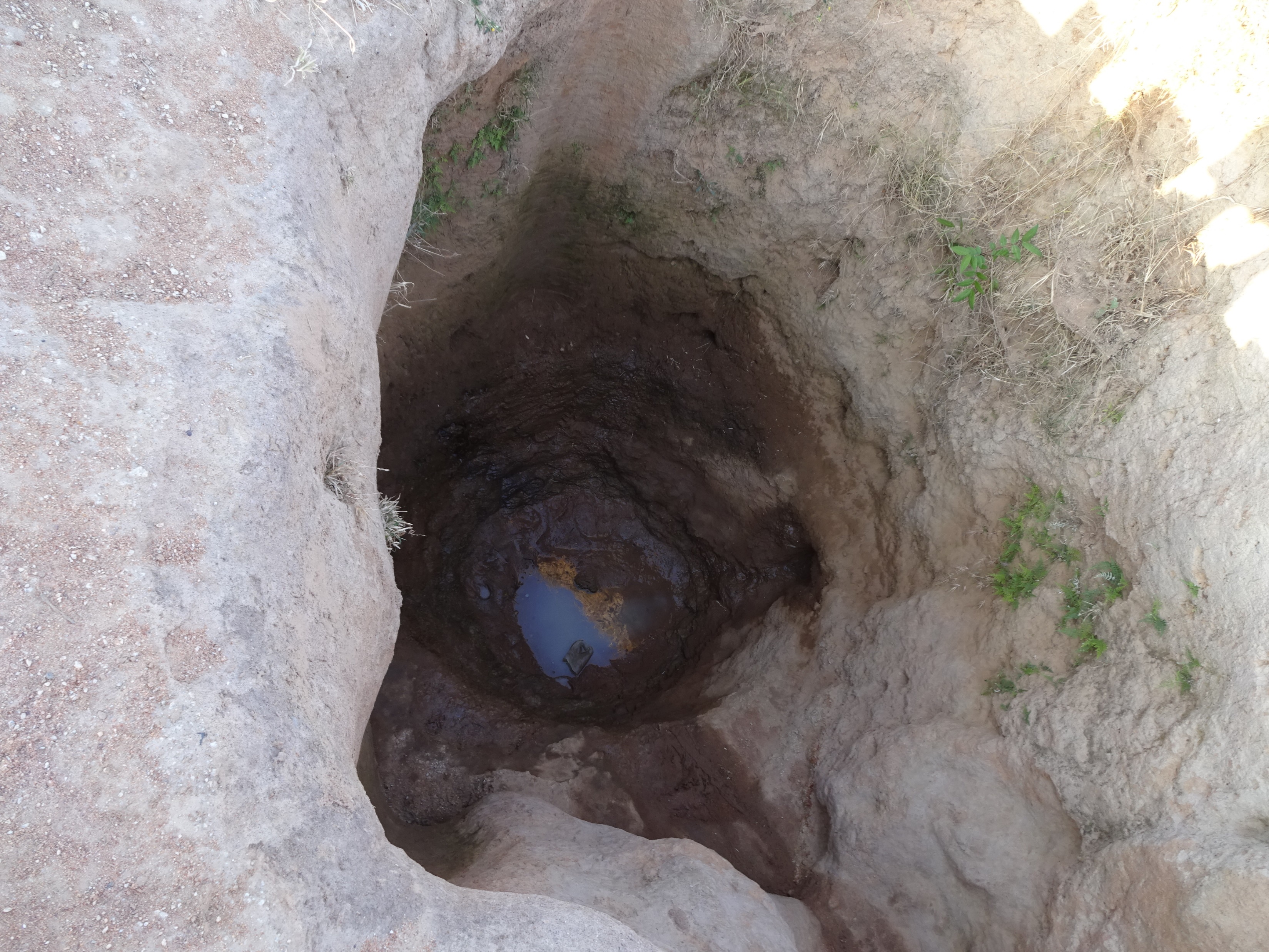 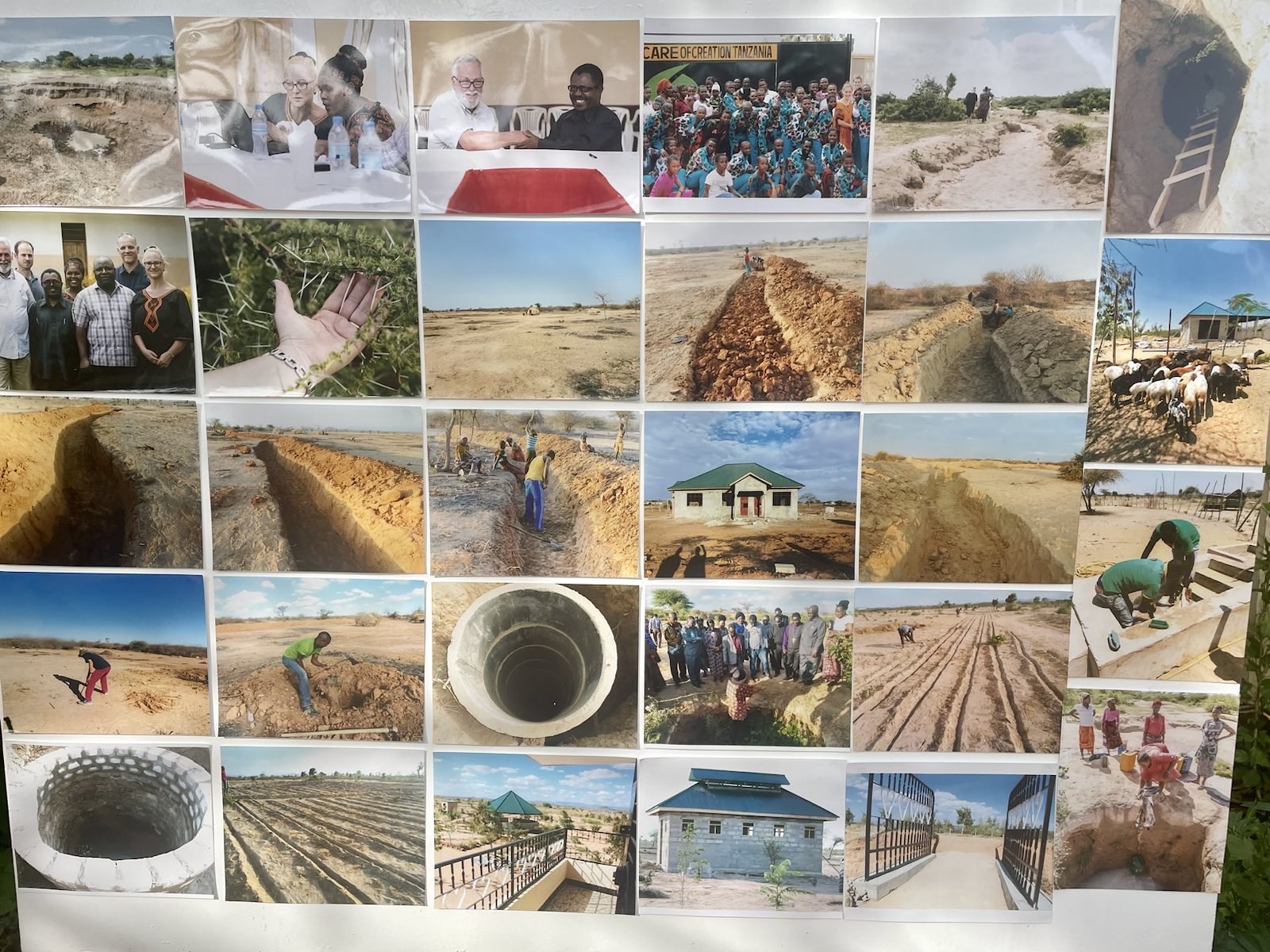 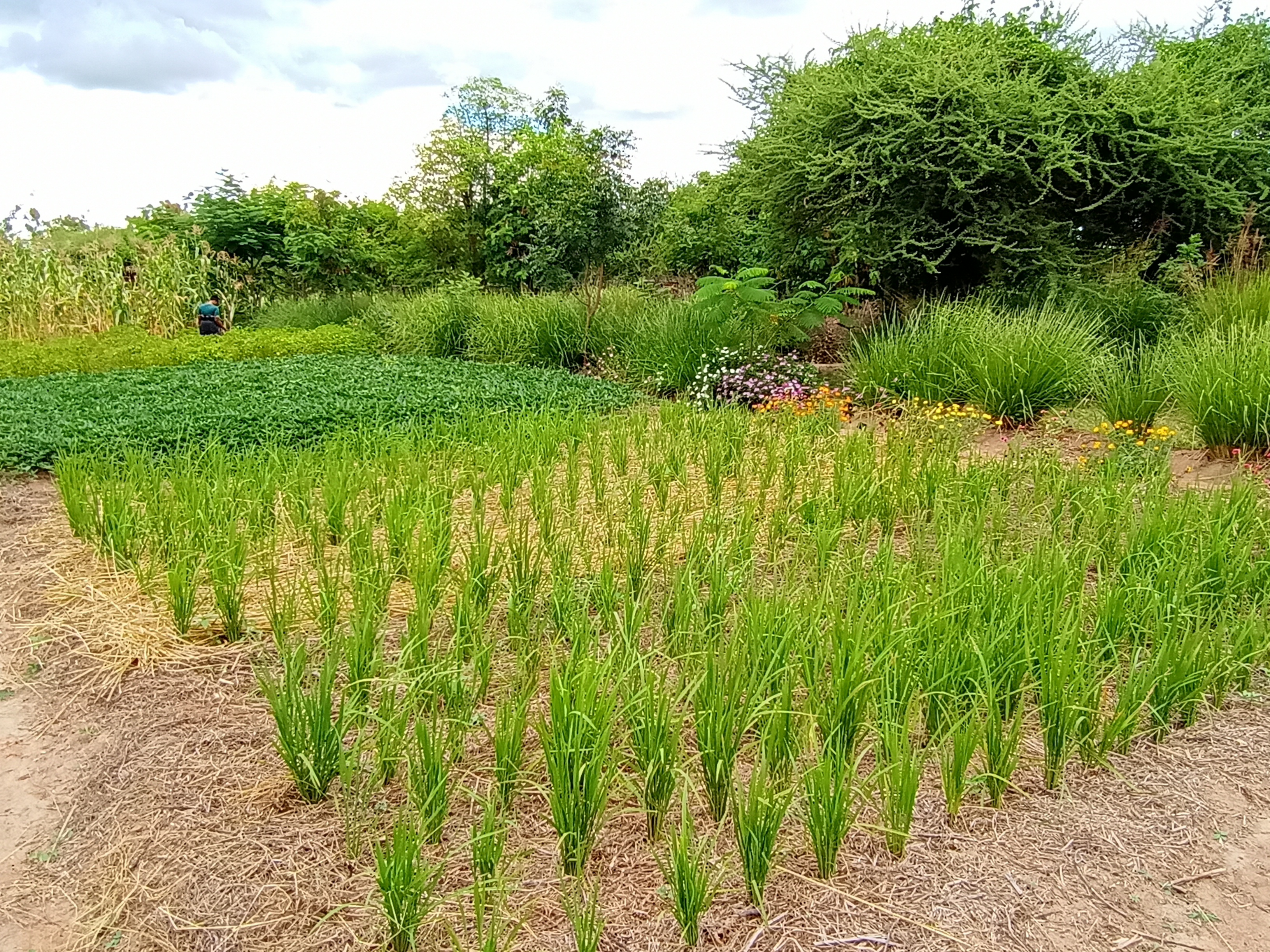 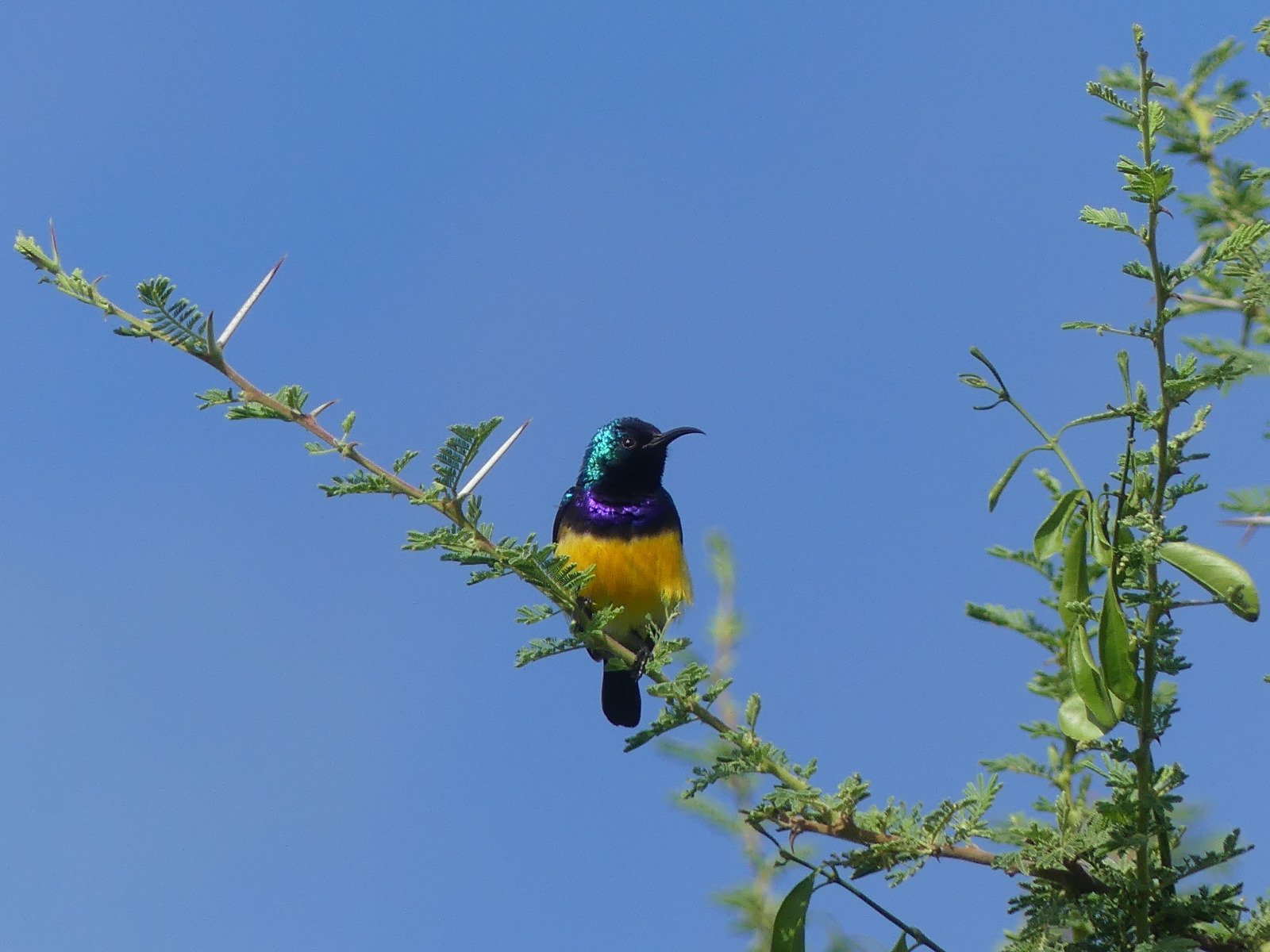 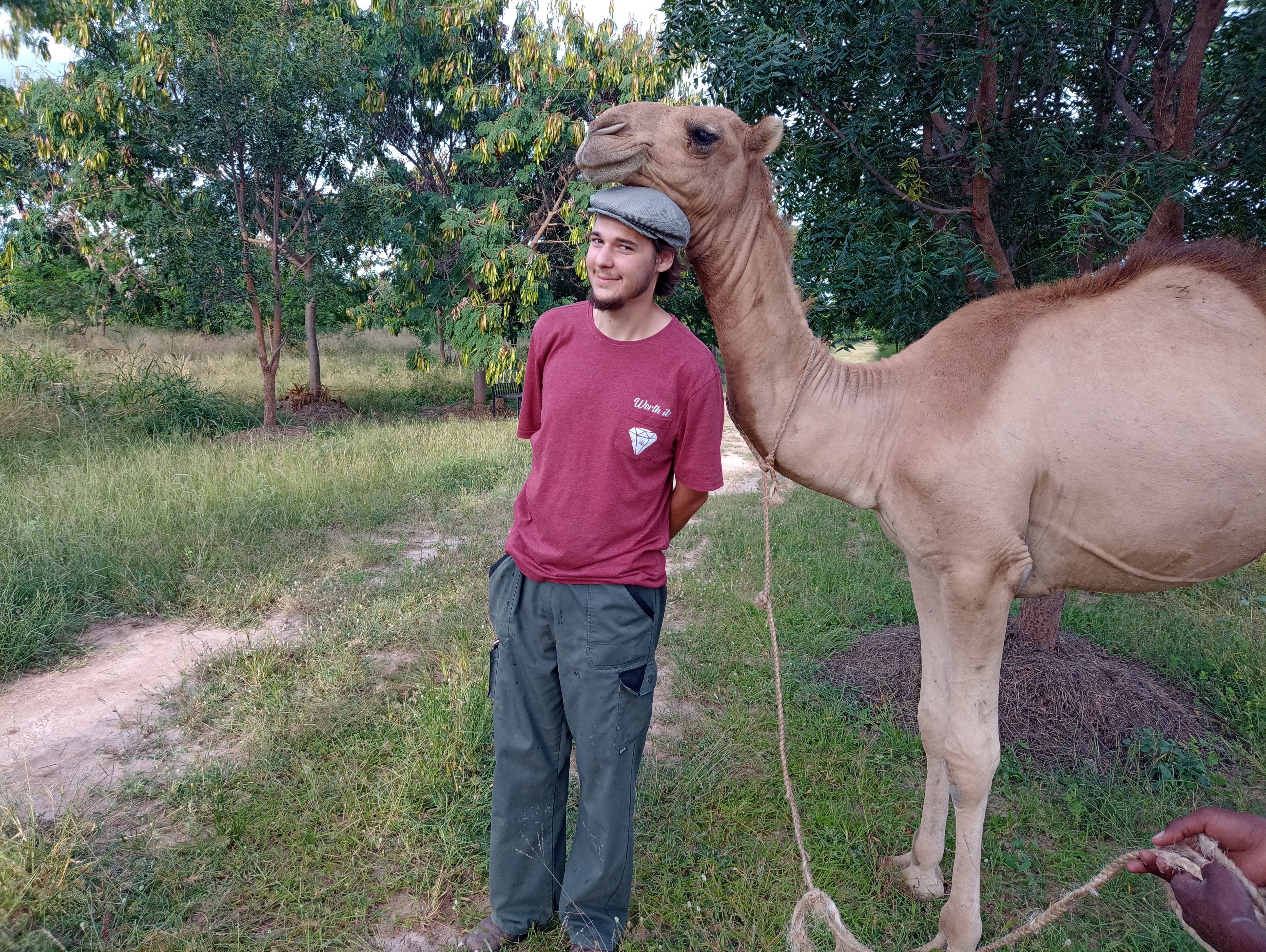 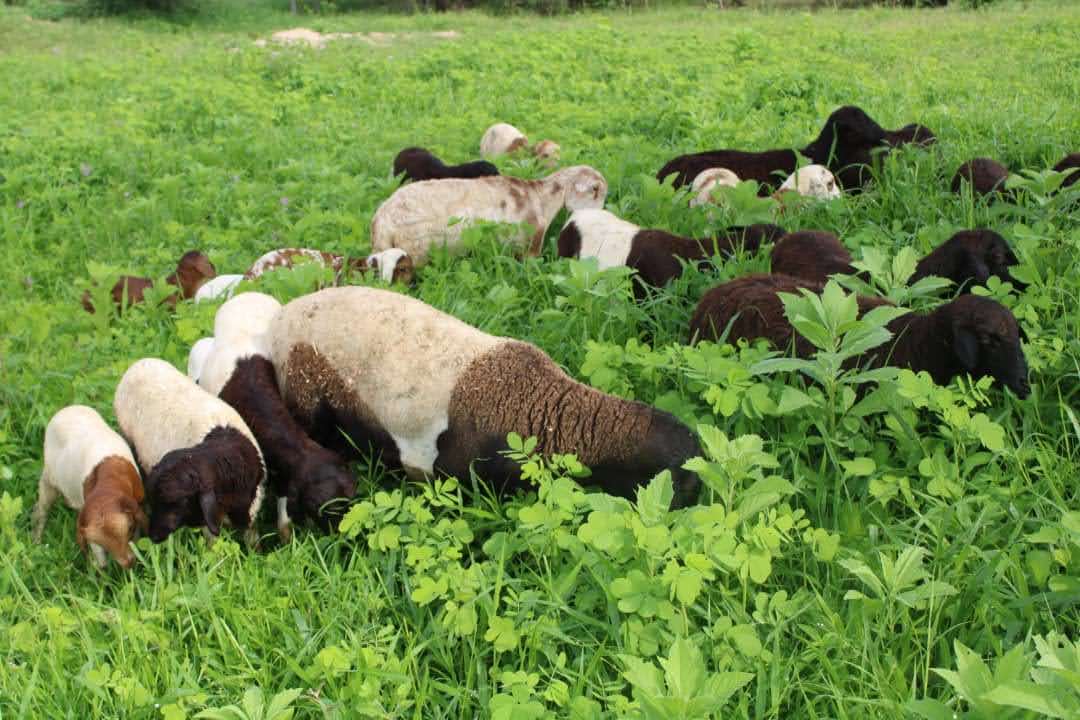 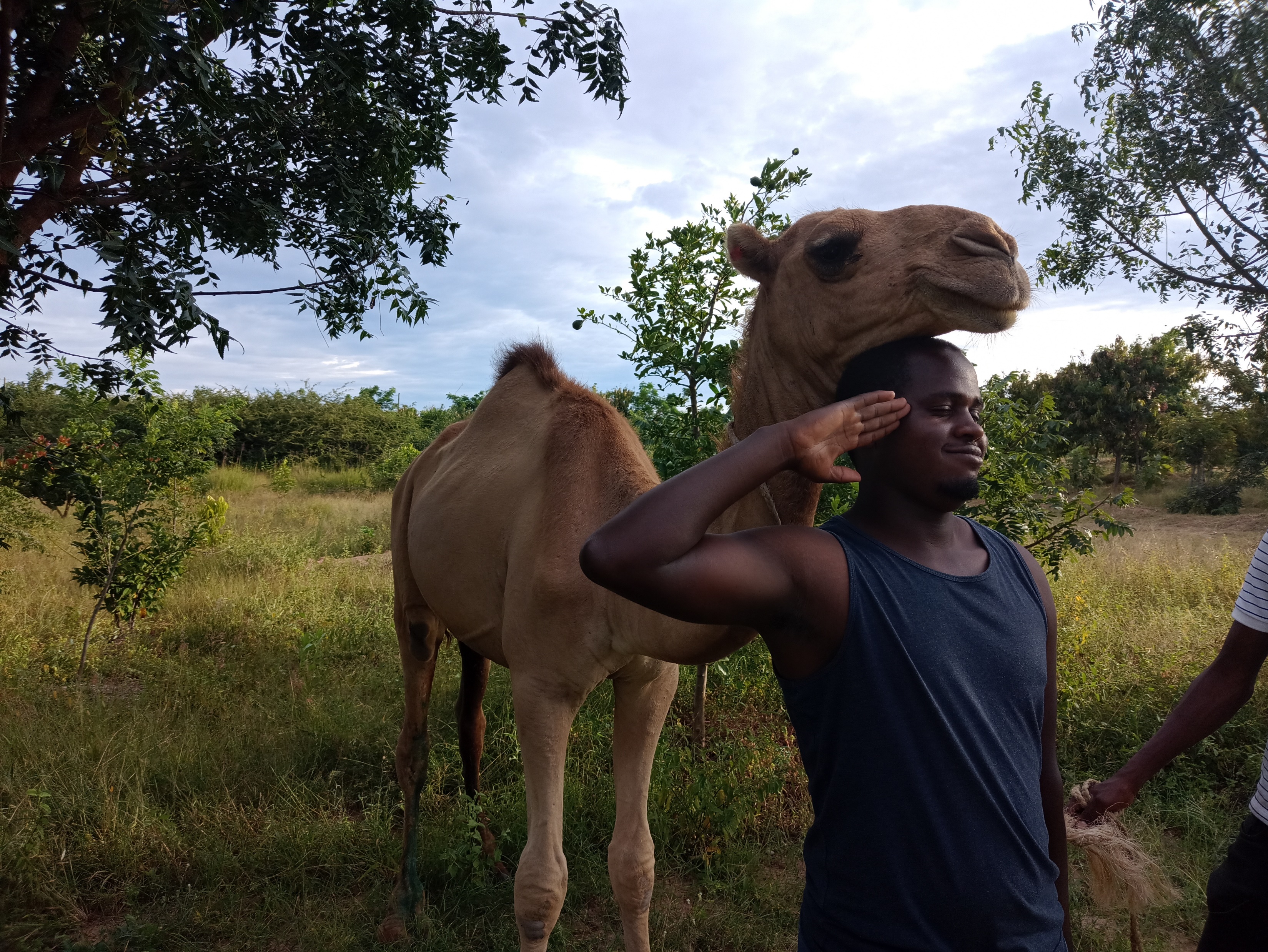 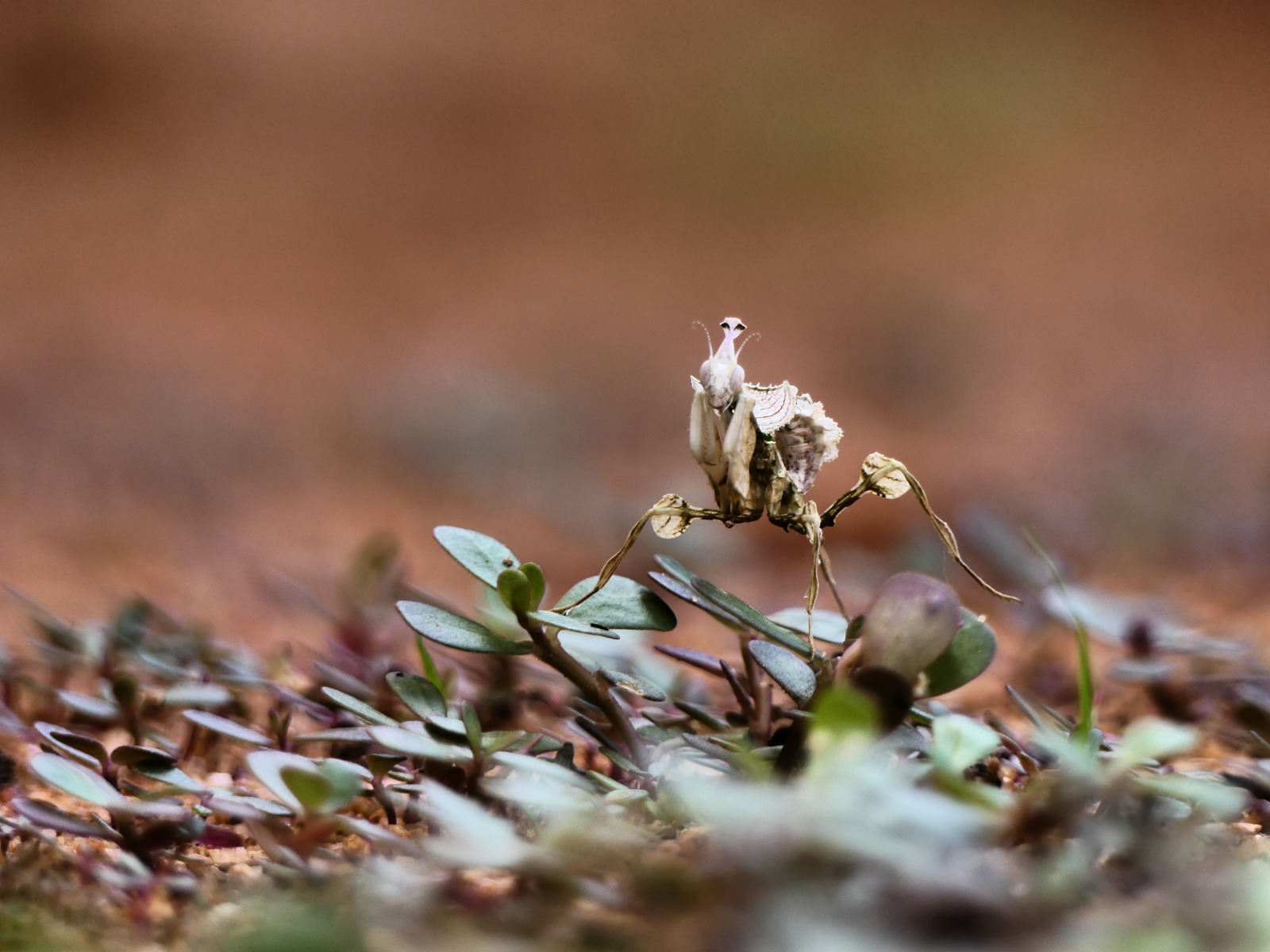 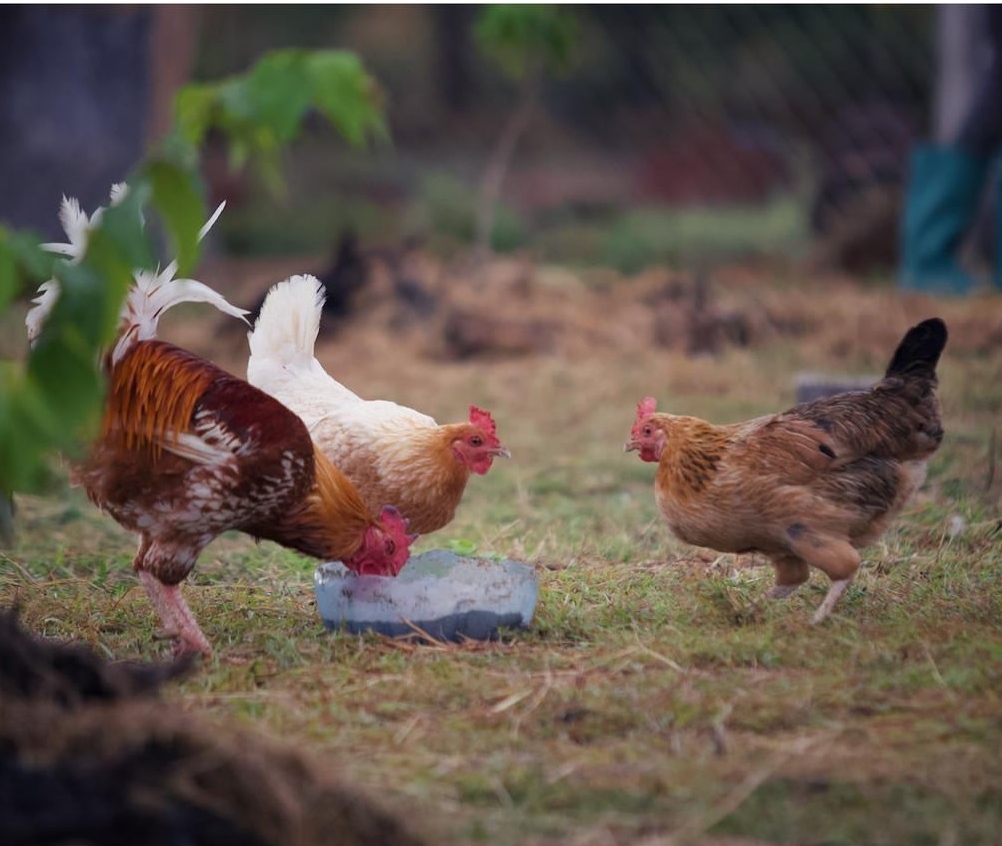 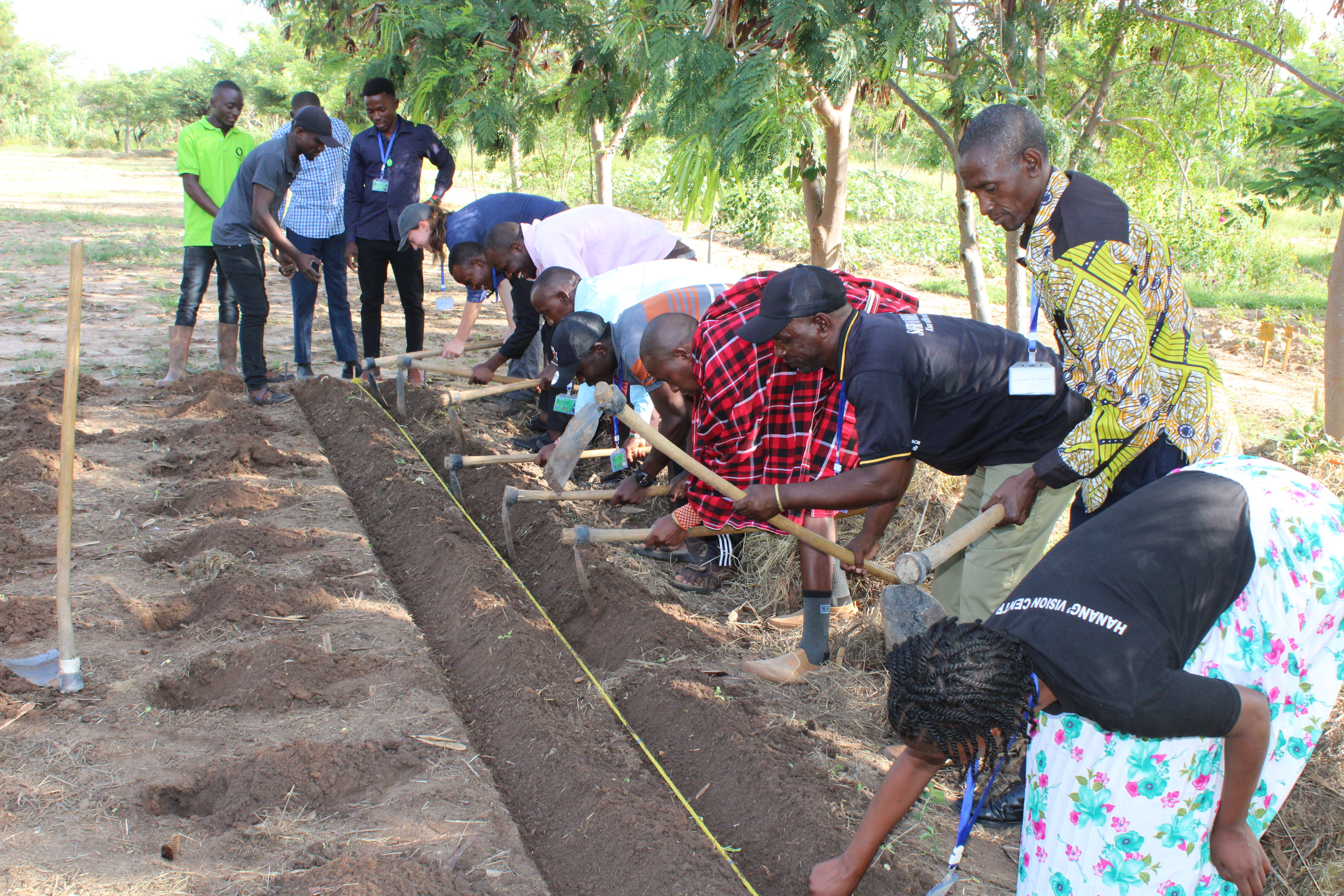 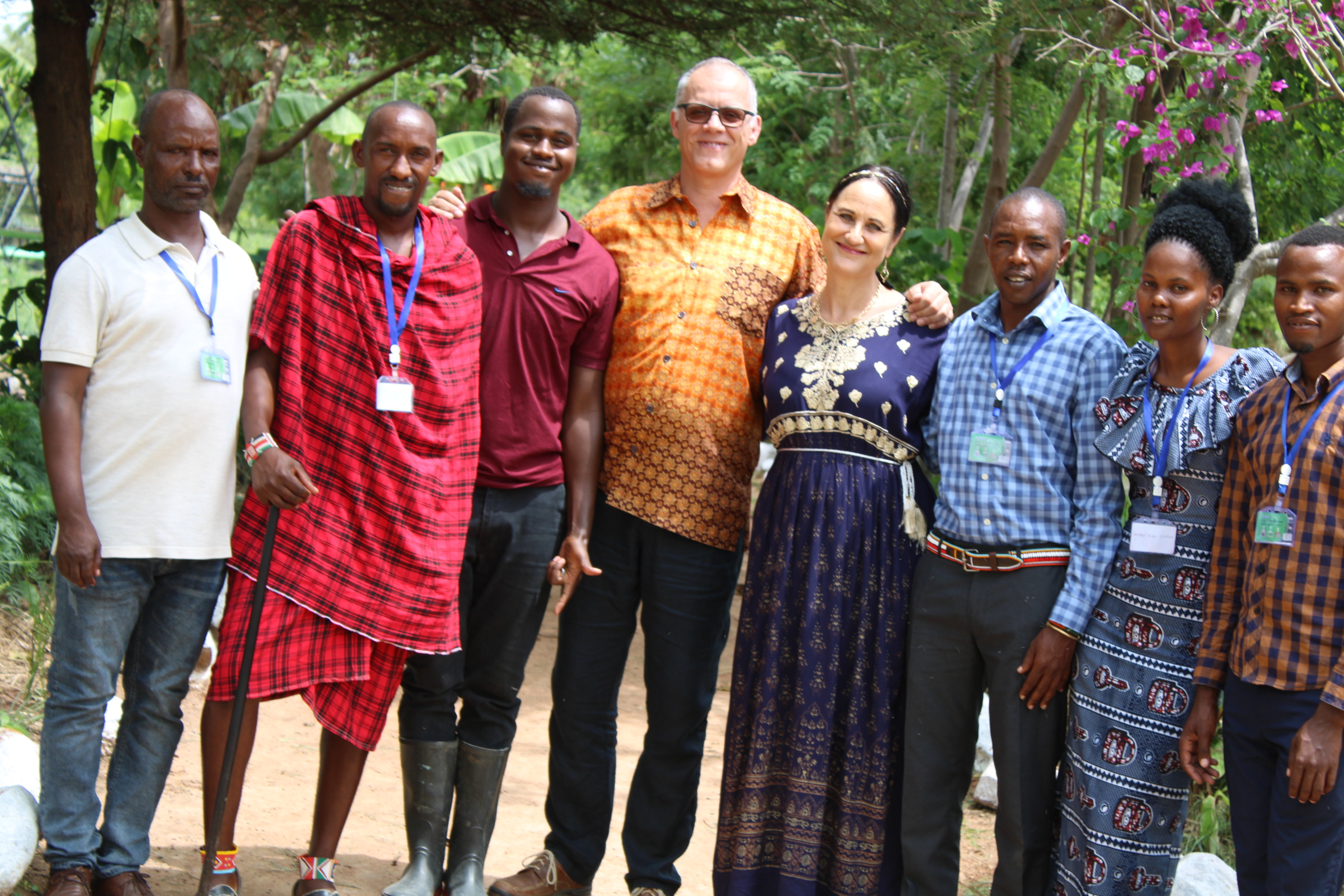 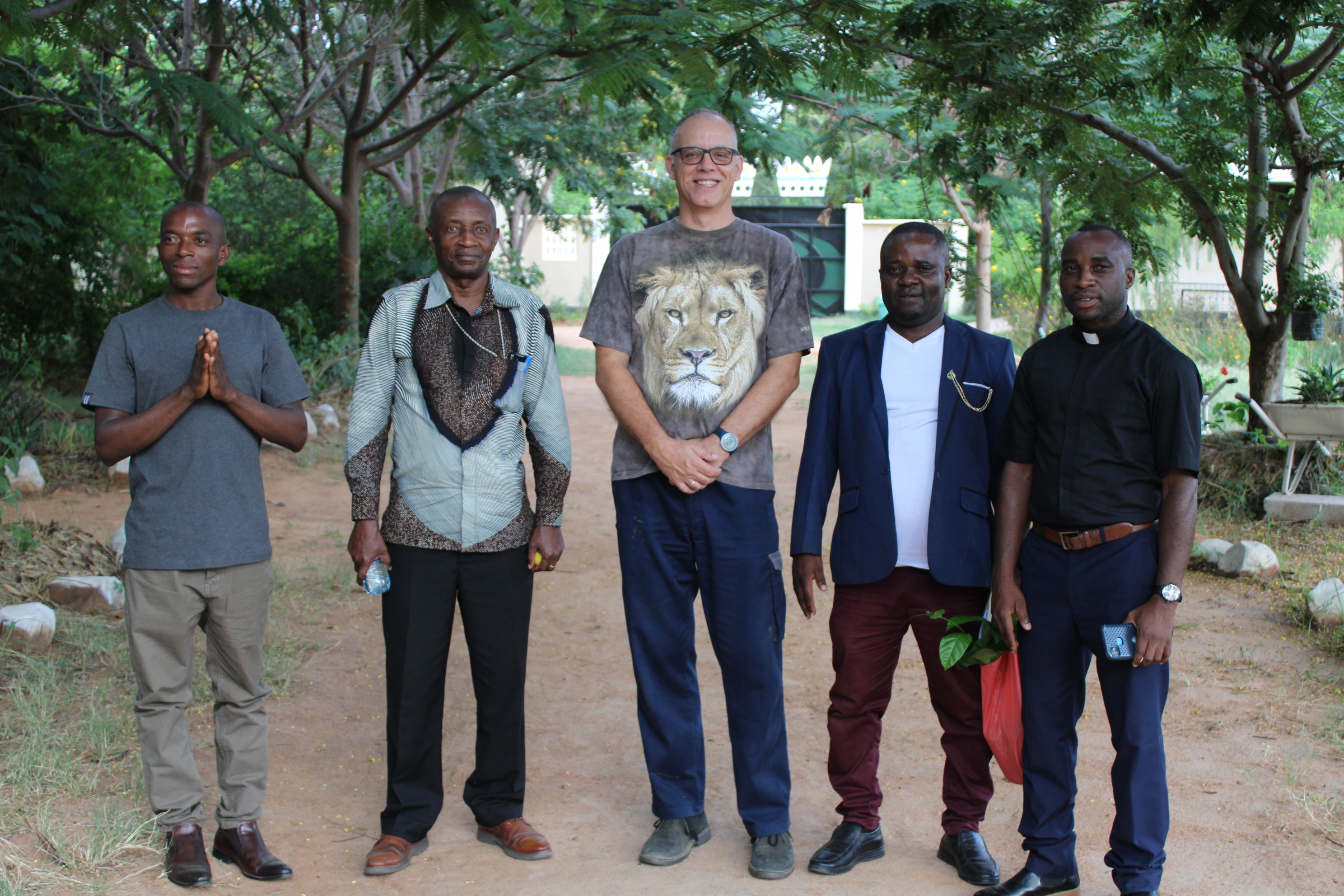 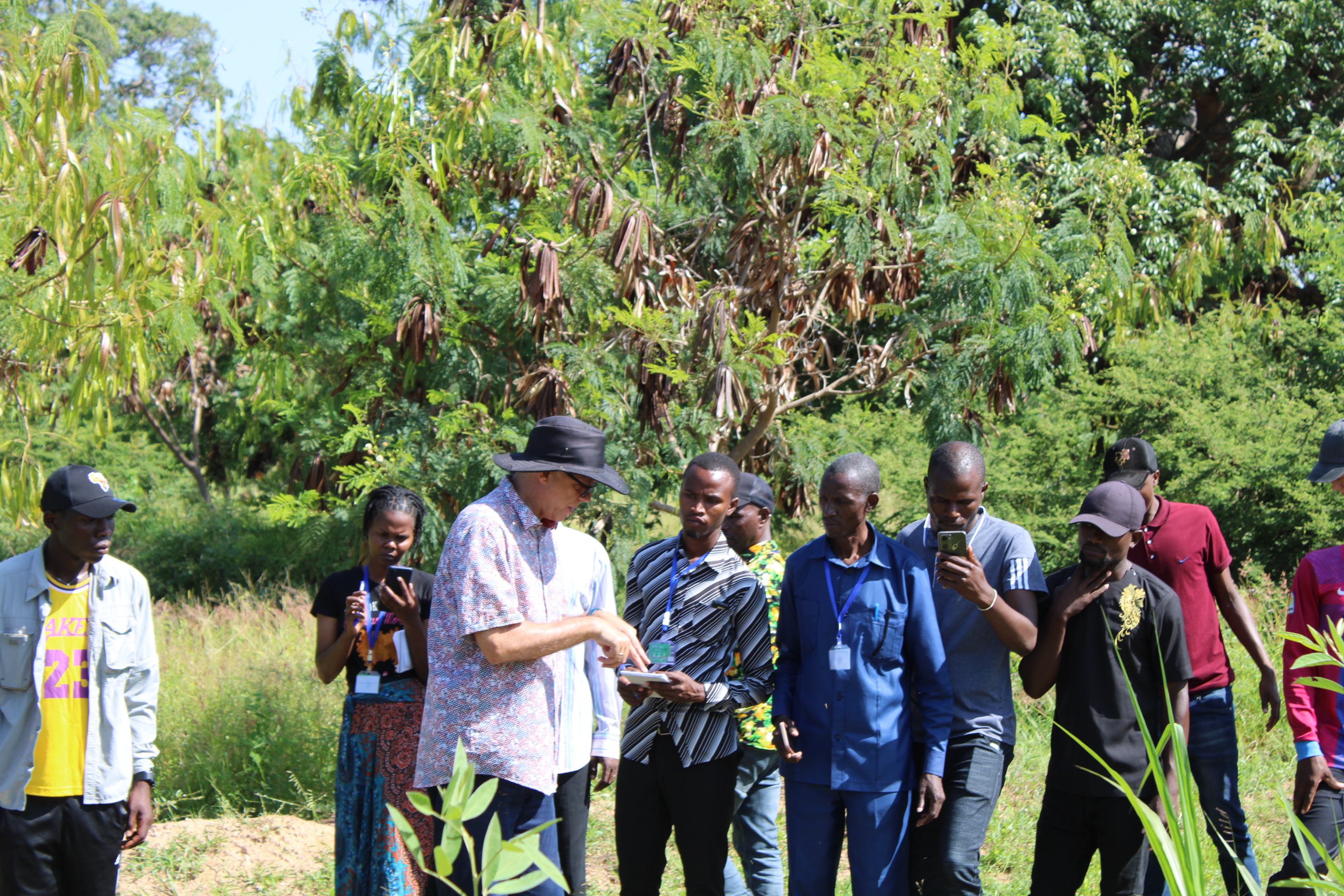 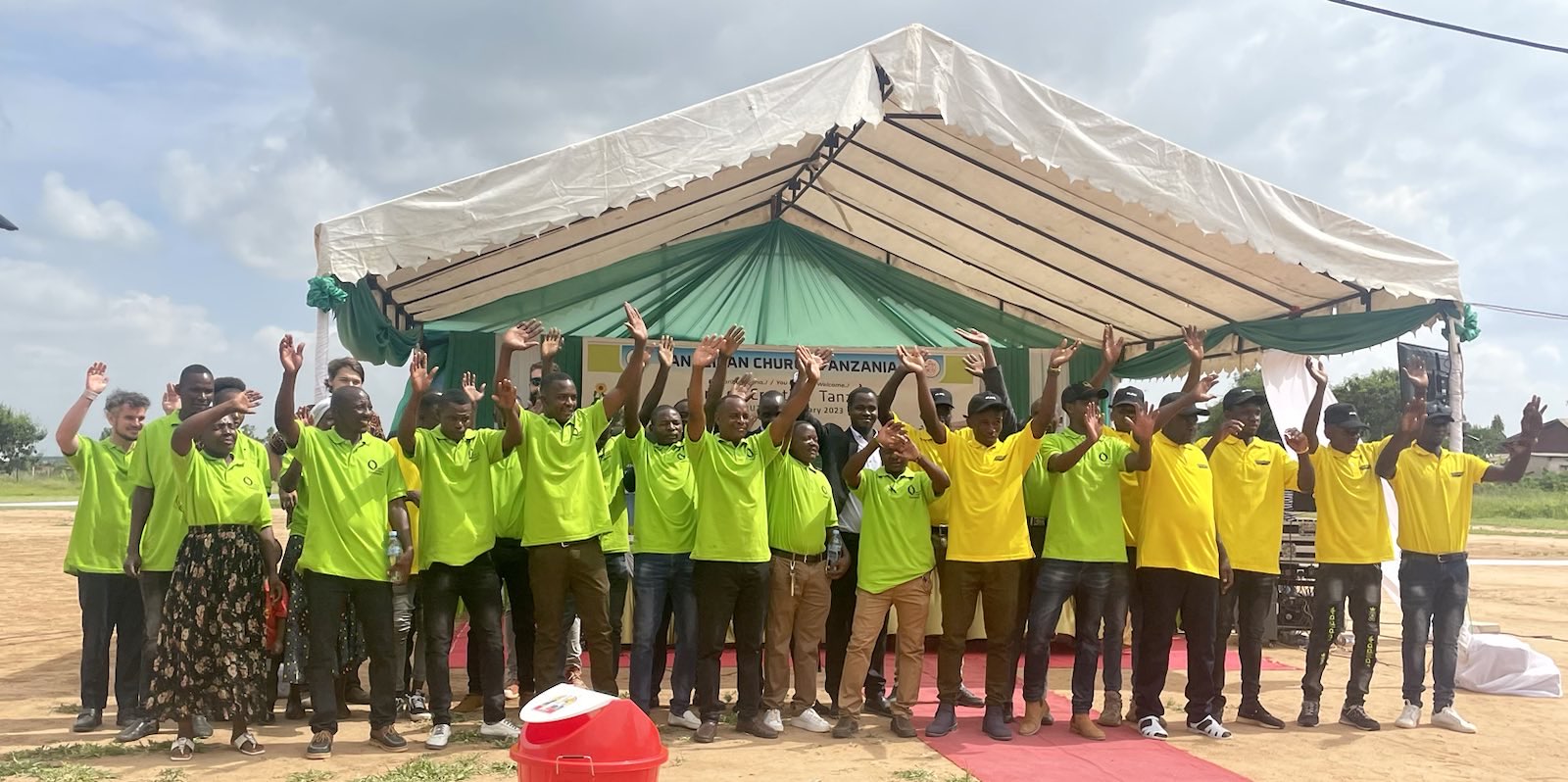 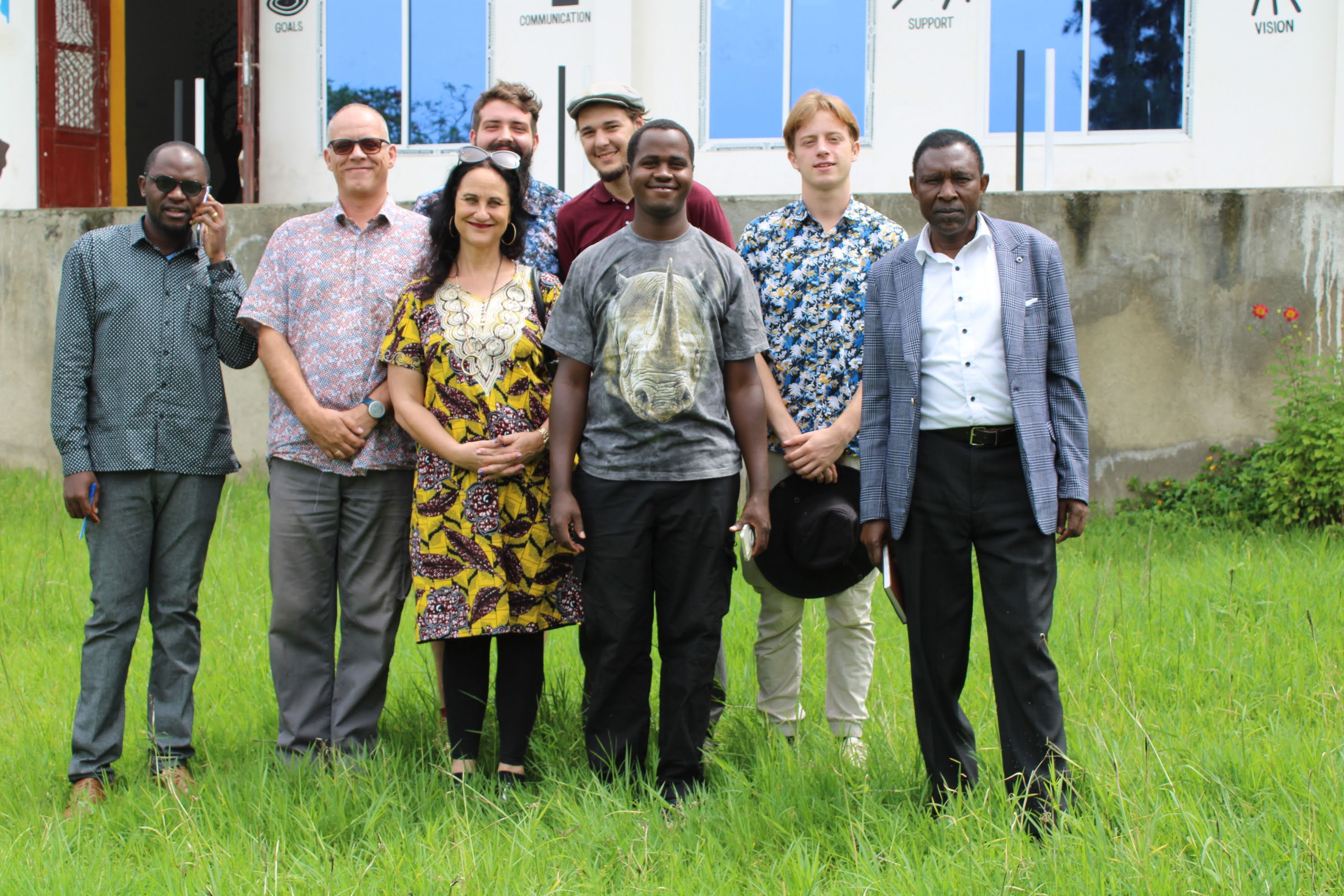 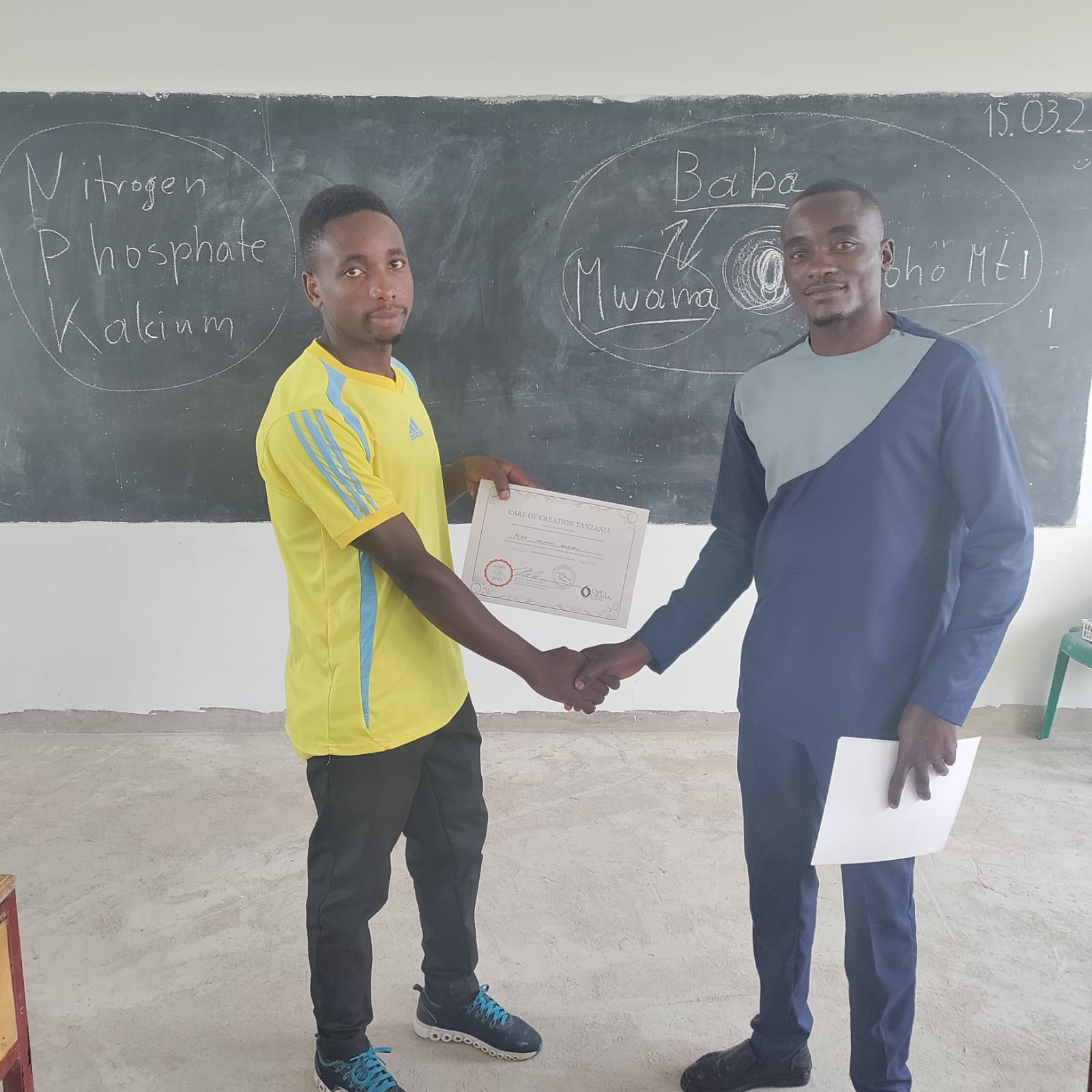 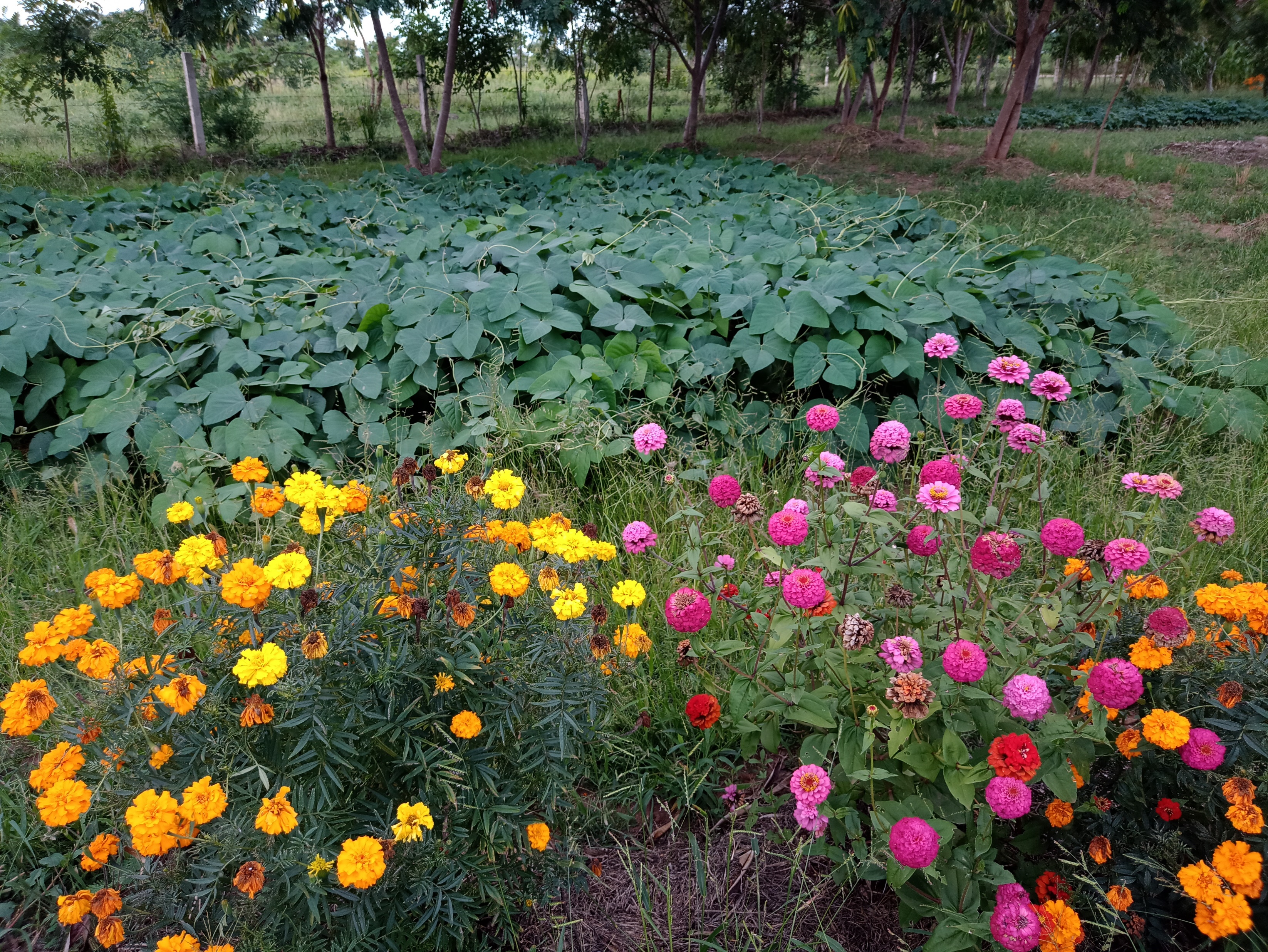 BetenGebenMitmachen
Gebet
Cafehaus (15.000€)
Kuhprojekt (15.000€)
Monatlich 7.500€ Fixausgaben
Coaching Reisen
Jesus Nachfolgen
Geistlich Wachsen
Frucht für die Ewigkeit
Danke vielmals
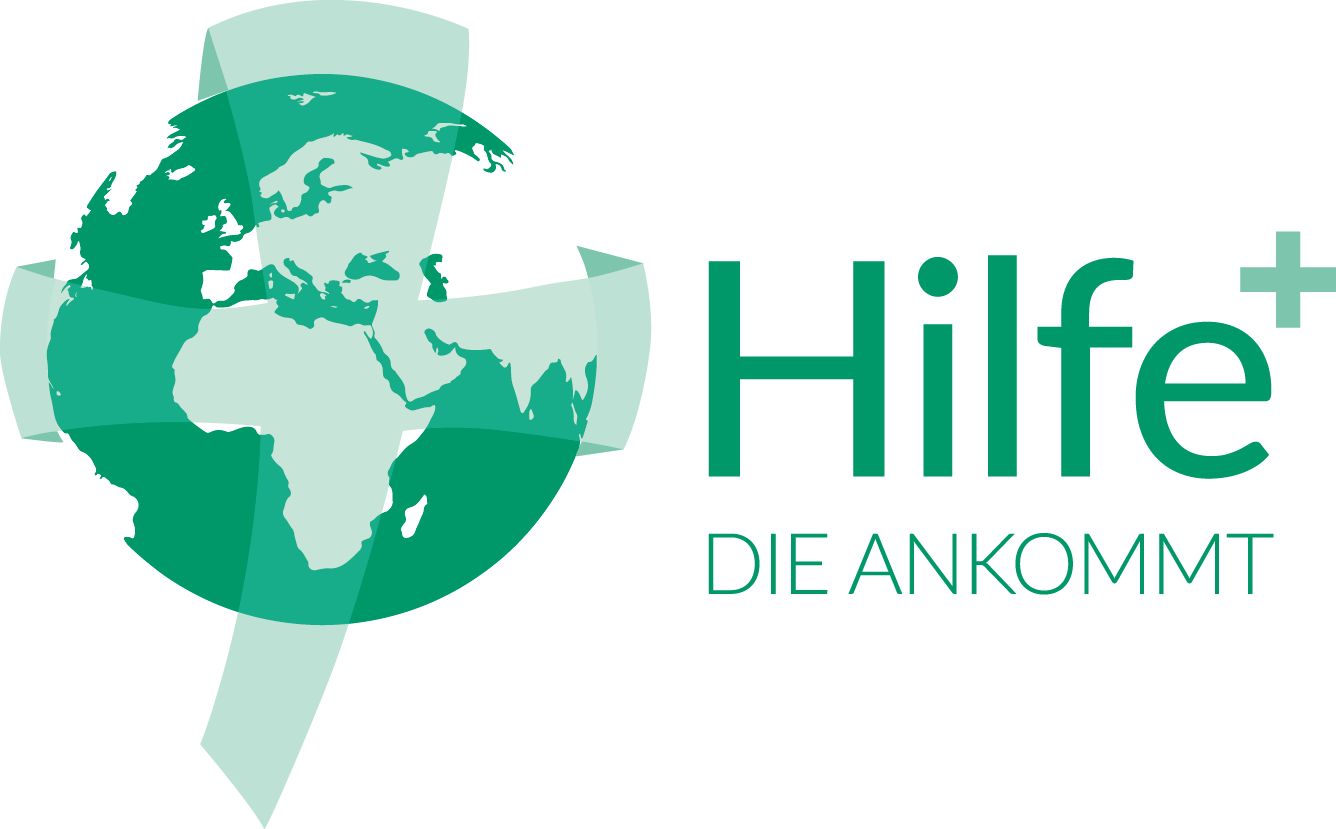